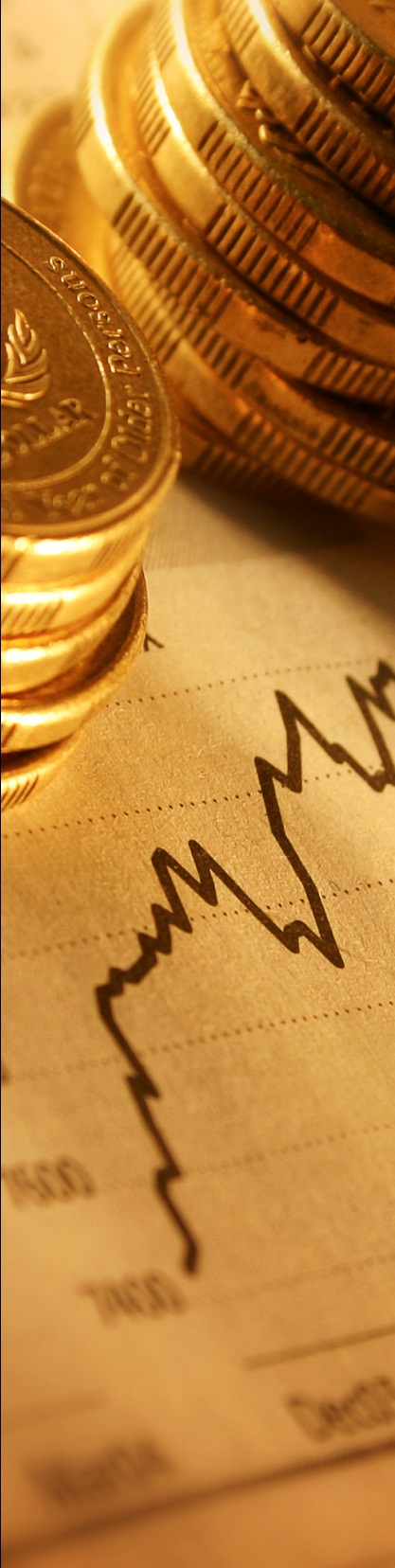 THE PUBLIC FINANCE DEBATES:

“It’s time…New Zealand extended charging for public infrastructure”


Commentator:
Chris Money
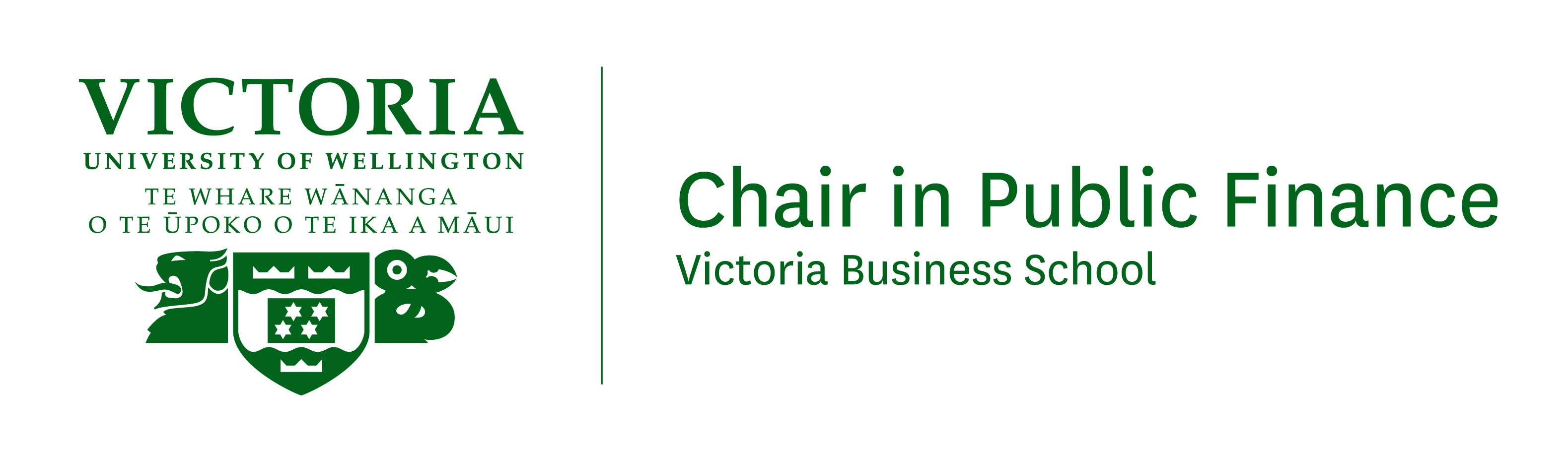 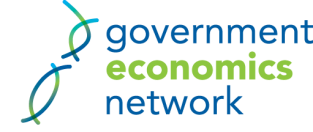 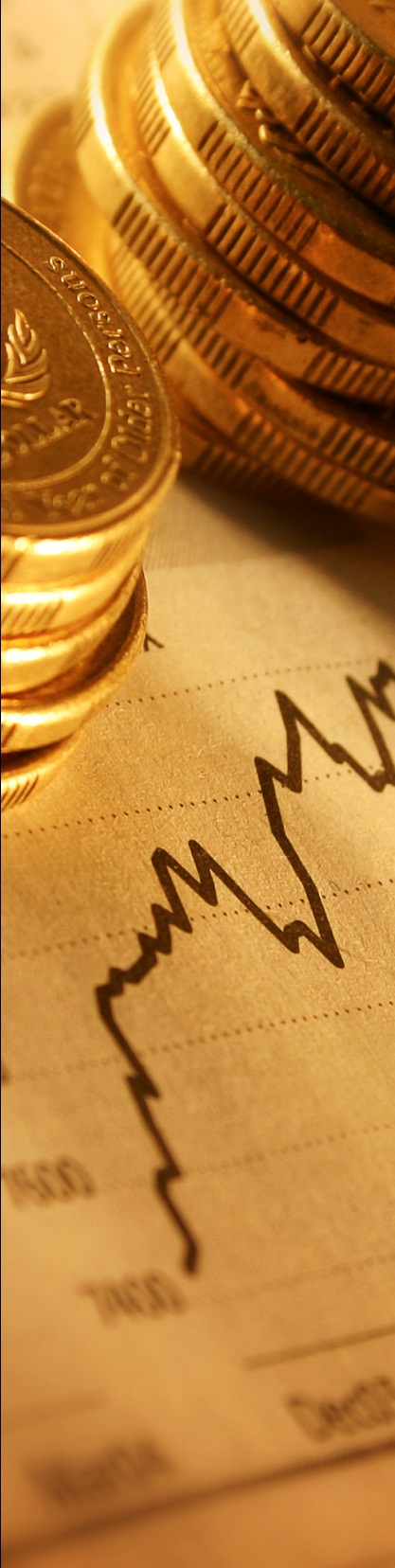 Three Questions
What does “It’s time….” mean? 
What are we actually charging for? 
Is directly charging the best response?
The VUW-GEN Public Finance Debates         
November 12, 2013
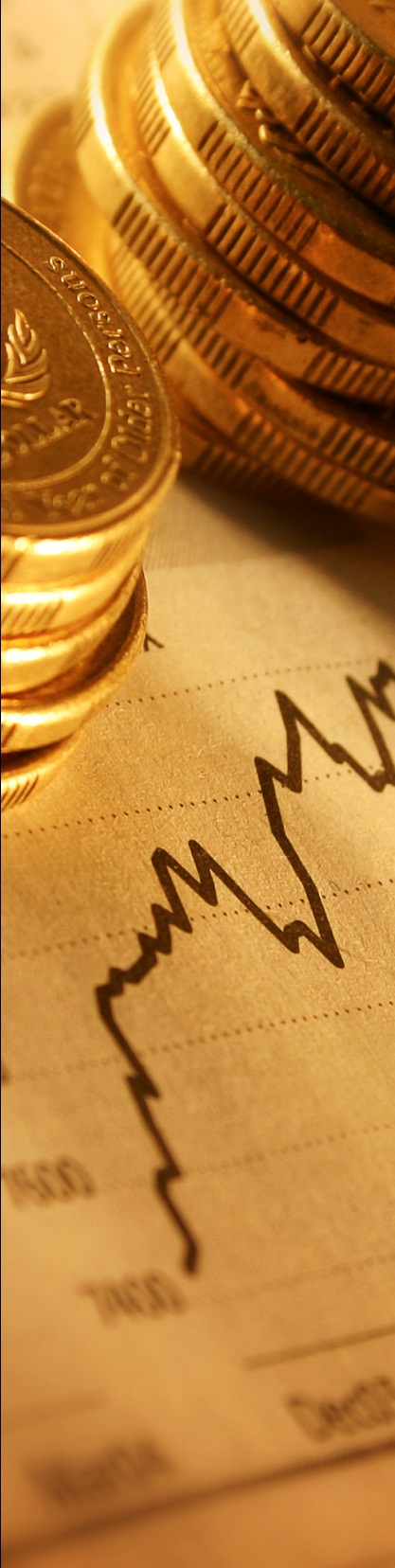 Now or Never or At Some Stage?
4 major concerns with the current system:
Increasing reliance charging to achieve multiple policy objectives
Intergenerational funding inequities
Net revenue efficiencies now, but technology is moving fast
Do sustainable networks need demand management?
The VUW-GEN Public Finance Debates         
November 12, 2013
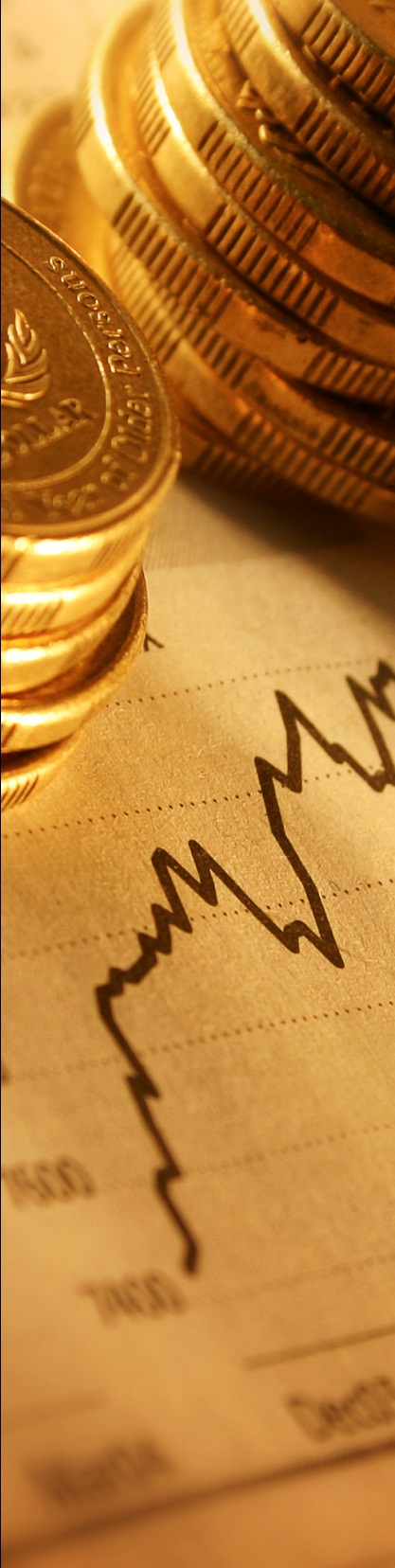 Now or Never or At Some Stage?
Net Investors
Palm Springs
Portland
Detroit
The VUW-GEN Public Finance Debates         
November 12, 2013
Direct charging for cities is already happening
Proposed and implemented schemes
Serious proposals not progressed and unlikely to come back soon
Recidivists
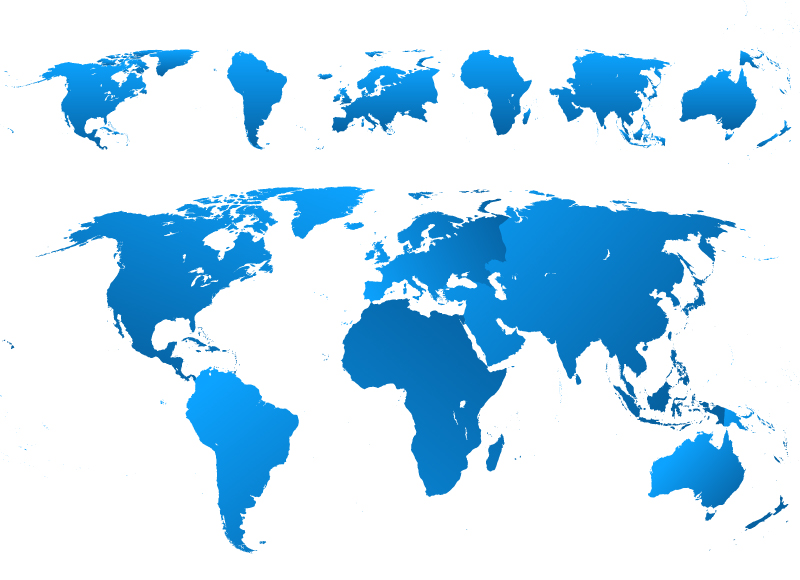 Edinburgh, Manchester
West Midlands, Bristol
Cambridge, Telford
Stockholm
Netherlands
London
Milan
New York
Singapore
Auckland
The pipeline of potential schemes
Potential schemes
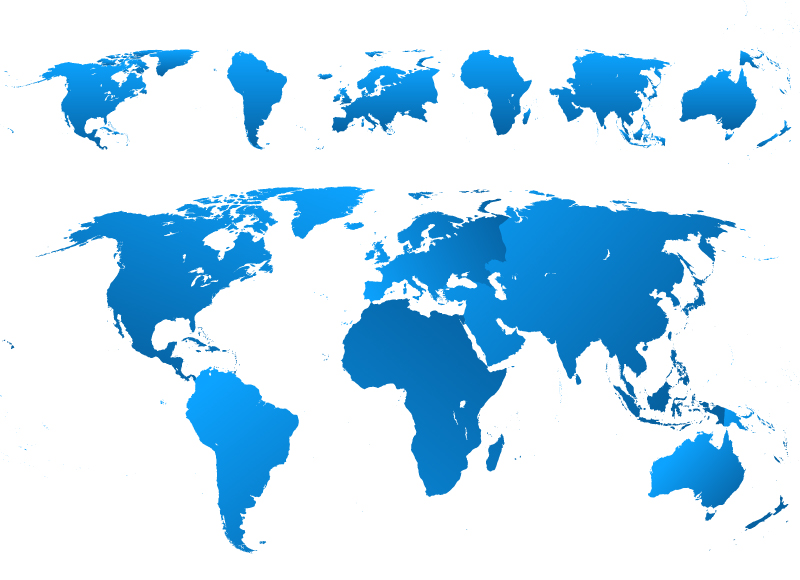 Copenhagen
Toronto
France & Germany
USA
Guangzhou & Hong Kong
Tel Aviv
Sydney
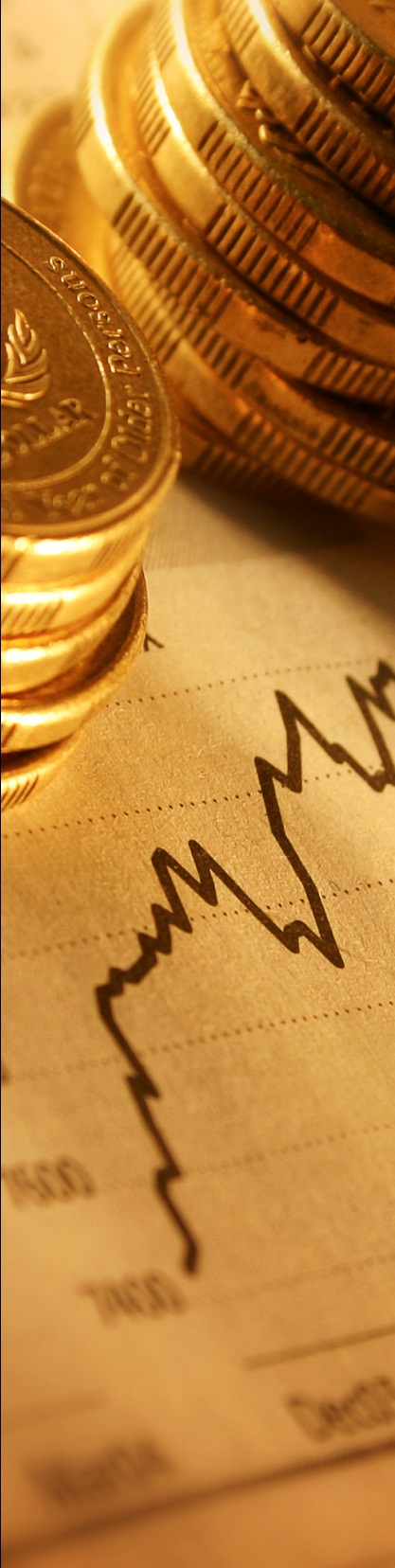 What are we charging for?
The VUW-GEN Public Finance Debates         
November 12, 2013
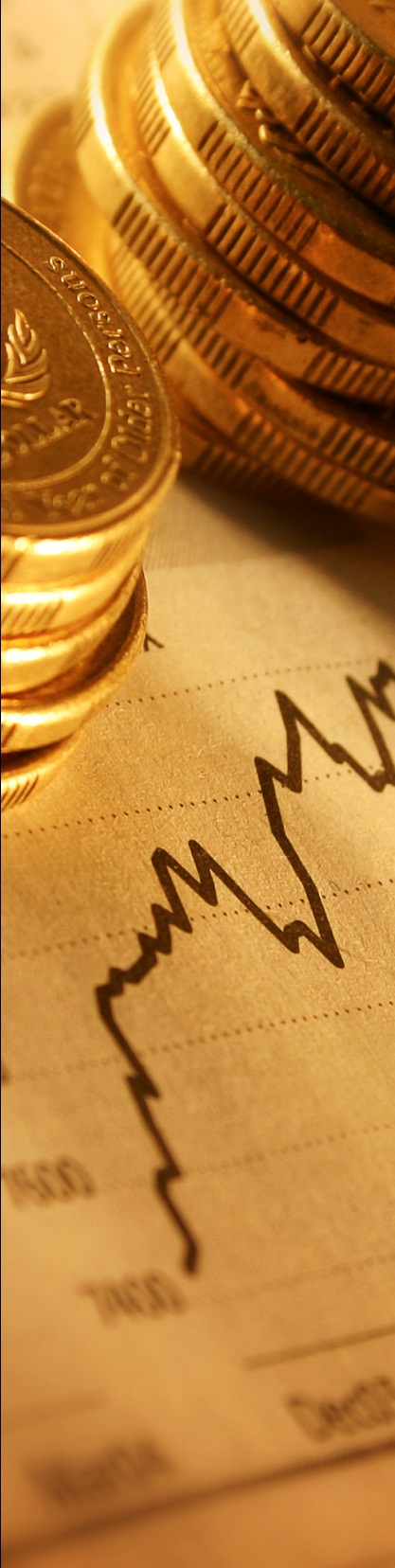 The arguments summarised
The VUW-GEN Public Finance Debates         
November 12, 2013
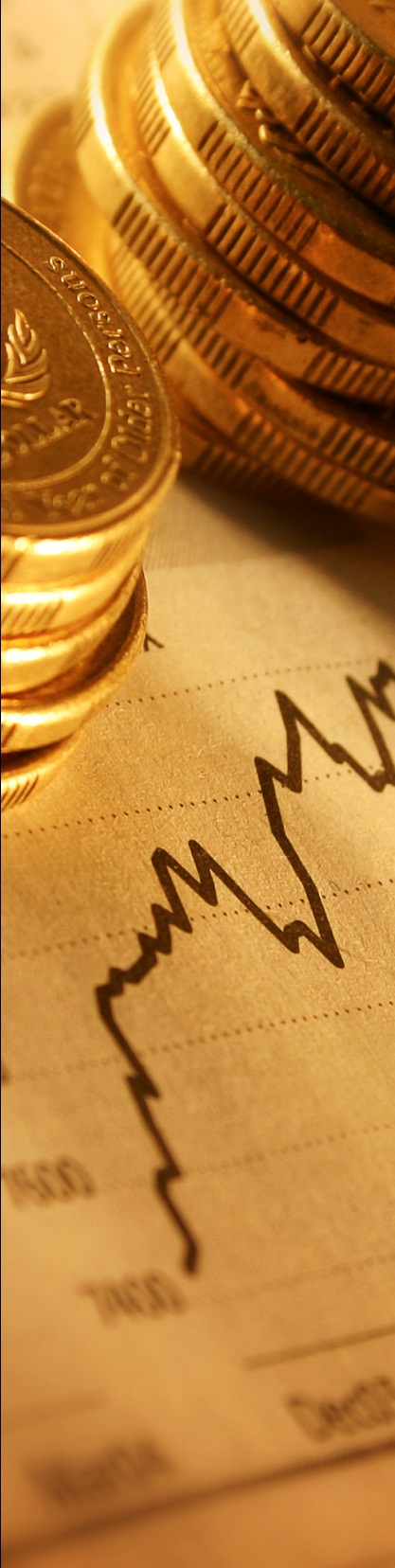 So is it time to charge?
Direct charging doesn’t wholly replace current funding and pricing systems
The shift in emphasis has to be demonstrably better than the alternatives
The VUW-GEN Public Finance Debates         
November 12, 2013